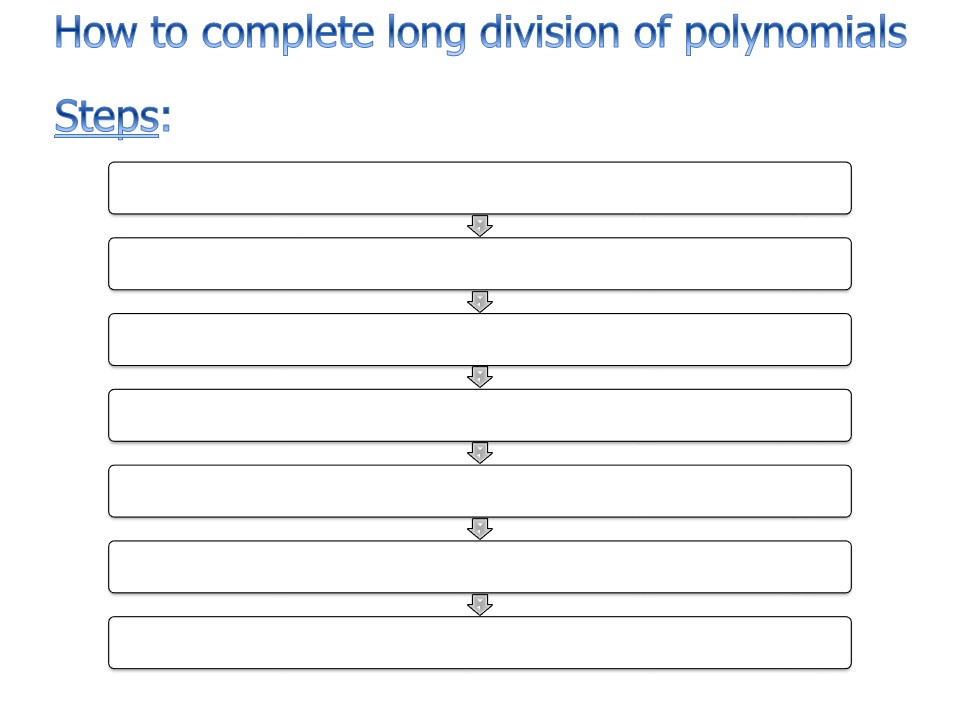 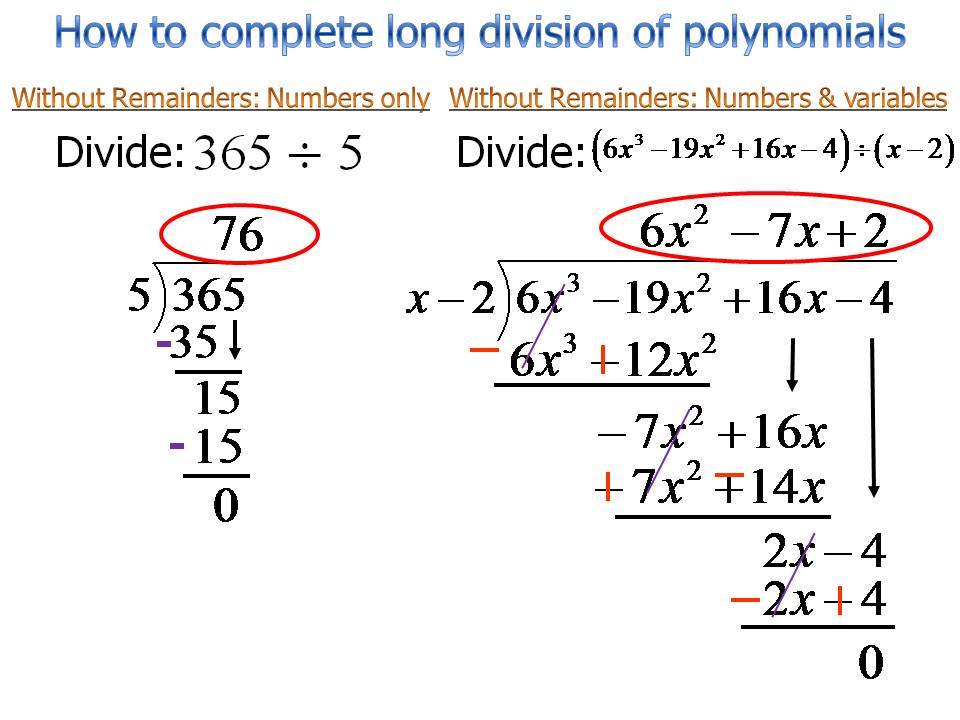 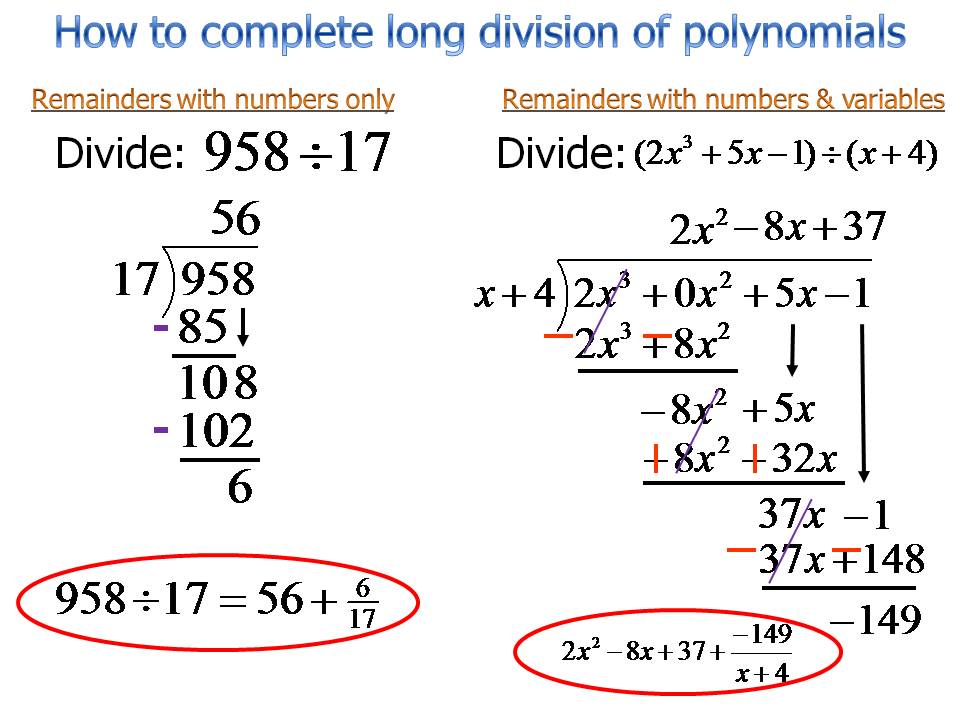 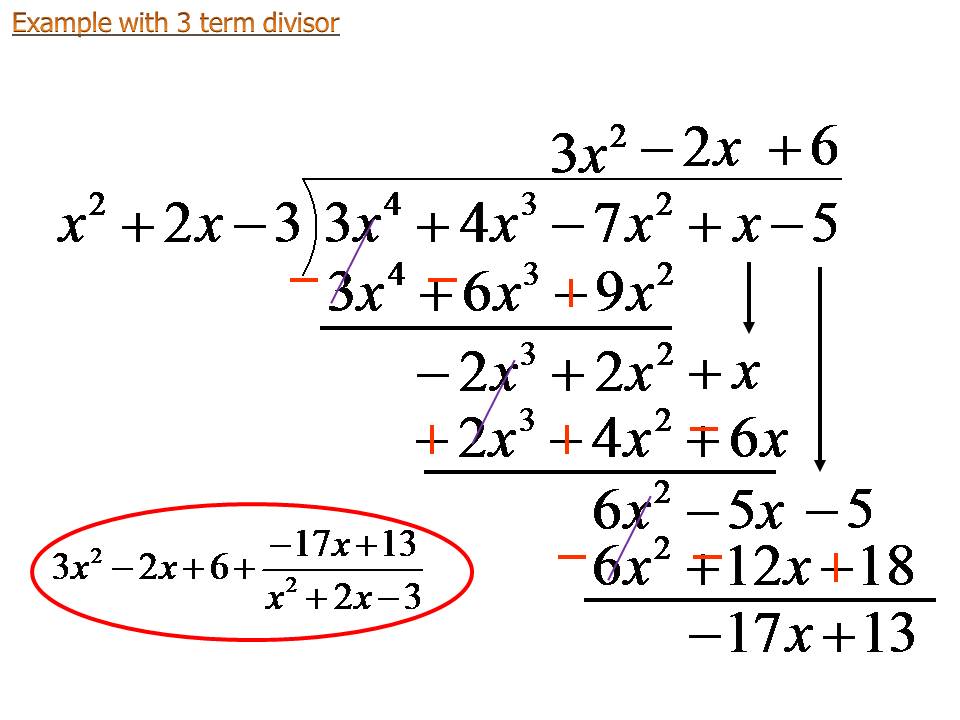 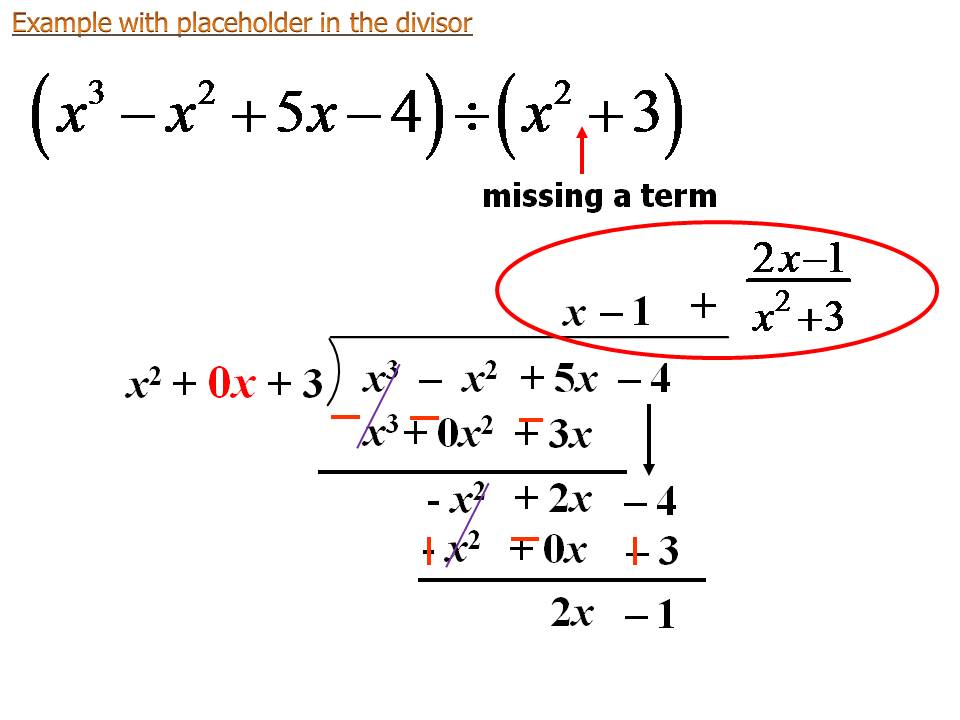 ©2010, Dr. Jennifer L. Bell, LaGrange High School, LaGrange, Georgia		(MCC9-12.A.APR.6)